Nya Ostbågar!
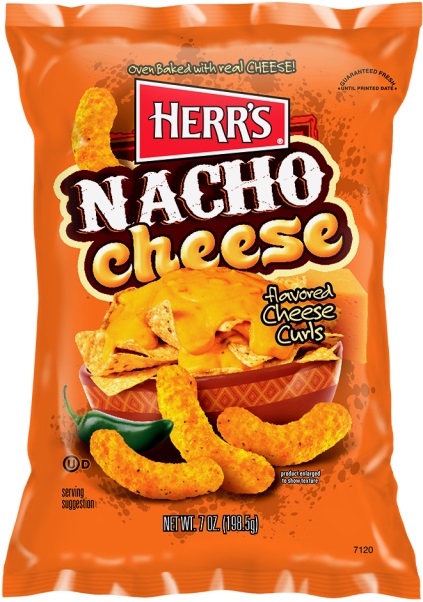 Herr’s  Baked Cheese Curls 12x198,5g*, **
-art.nr: 11002
-EAN: 072600005518

Herr’s Jalapeno Cheese Curls 9x198,5g**
-art.nr: 11003
-EAN:  07260009172

Herr’s Pizza Flavored Cheese Curls**
-art.nr: 11004
-EAN: 072600071193

Herr’s Nacho Cheese Curls**
-art.nr: 11005
-EAN: 072600071209

Herr’s Bacon Cheddar Cheese Curls**
-art.nr: 11006
-EAN: 072600071186

*Större förpackning
** Innehåller azofärgämnen.
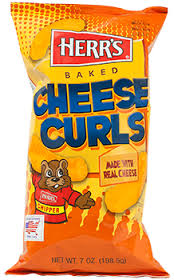 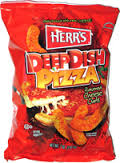 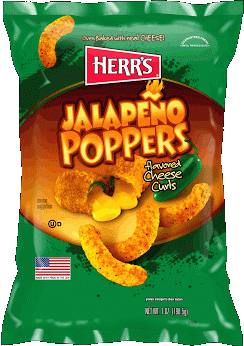 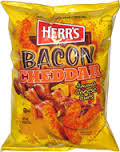